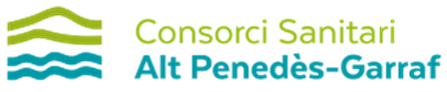 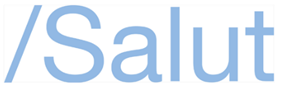 ESTRUCTURA ORGANITZATIVA DEL CONSORCI SANITARI DE L’ALT PENEDÈS I GARRAF DEFINIDA A L'ARTICLE 7 DELS ESTATUTS
Consell Rector
Presidència
Vicepresidència
Gerència